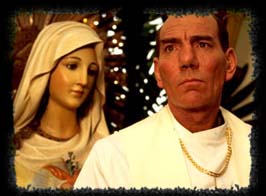 Complete the rhyming couplets:
ROMEO     Then plainly know my heart's dear love is set     On the fair daughter of rich _______:     As mine on hers, so hers is set on mine;     And all combined, save what thou must _______     By holy marriage: when and where and how     We met, we woo'd and made exchange of ____,     I'll tell thee as we pass; but this I pray,     That thou consent to marry us ______.
Capulet
combine
vow
today
What is Romeo  asking Friar Lawrence to do?
What would your response be if you were Friar Lawrence? Why?
Romeo and Juliet – Act 2 scene 3
L.O. 
To develop analysis and speculation of a key scene (Romeo and Friar Lawrence)

 
What key scenes and ideas have we covered so far?
Reflect: What we have covered so far?
Things we have not covered in depth that you should look at as part of your homelearning: 

The relationship between the nurse and Juliet 
Tybalt’s deep hatred of the Montagues (his conversation with Lord Capulet)
Mercutio’s teasing of Romeo’s ‘girly’ feelings.
The prologue – sets the scene and create a sense of dramatic irony throughout 
The fight between the two families – sets the theme of violence – establishes rivalry and foreshadows future problems – (see Prince’s prophetic speech)
Romeo’s depression at the beginning. Shakespeare use of hyperbole and oxymorons to describe his confused state of mind. 
The Capulet ball – Romeo first spies Juliet. His use of hyperbole and religious metaphors to woo her. 
The balcony scene – Romeo spies on Juliet again and describes her otherworldly beauty.
Key words
What do these key literary words mean? 

PACE 
DRAMATIC IRONY 
FORBODING
PACE
To do with how fast or slow the lines read or the events occur. 
What can you say about the PACE of Romeo and Juliet? Plot your ideas on a graph.
Fast paced
Slow paced
Juliet’s parents force Juliet to marry
She decides to poison herself using Friar’s fake poison...
The brawl
Romeo’s depression
Romeo goes to the party
He sees Juliet
He climbs into her back garden
They decide to get married
Tybalt fights and kills Mercutio
Romeo kills Tybalt
Dramatic irony
The special knowledge of the audience over the characters and situations. Effect? 

If we know what is going to happen to our characters, there is heightened tension as we watch them making mistakes. The audience or reader becomes much more involved in the drama.
Foreboding –what does it mean?
OMEN
NMEO

NIGS

INHT

UELC
SIGN
HINT
CLUE
Task – what techniques does Shakespeare use and what is the effect?
“A pair of star-cross’d lovers,” (prologue, line 6).
“These violent delights have violent ends” (Friar Lawrence Act 2, scene 6)
“Wisely and slow; they stumble that run  fast” (Friar Lawrence, Act 2, scene 3)
“…For my mind misgives/Some consequence yet hanging in the stars/” (Act 1 scene 4, lines 106-107)
 “I dreamt my love came and found me dead” (Act 5, scene 1, line 6)
It is too rash, too unadvis’d, too sudden/ too light the lightning, which doth cease to be. Ere one can say ‘it lightens’” (Juliet, act 2, scene 2).
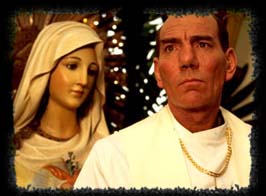 Extension: 
Can you compare Romeo’s relationship to Friar Lawrence with Juliet’s relationship with the nurse?
SO WHY DOES HE AGREE?
ROMEO 	I pray thee, chide not; she whom I love now     Doth grace for grace and love for love allow;     The other did not so. 
FRIAR LAWRENCE 	O, she knew well     Thy love did read by rote and could not spell.     But come, young waverer, come, go with me,     In one respect I'll thy assistant be;     For this alliance may so happy prove,     To turn your households' rancour to pure love.

ROMEO 	O, let us hence; I stand on sudden haste.

FRIAR LAWRENCE  Wisely and slow; they stumble that run  fast.
How does Romeo attempt to defend his change of heart?
Friar Lawrence suggests that Rosaline understood the level of Romeo’s true feelings. Can you work out what his metaphor means if ‘read by rote’ means to memorise a book by heart?
The last two lines suggest a difference in the two characters’ personalities. Use your dictionaries to look up the word ‘haste’ in order to explain this difference.
Now watch the Baz Luhrman interpretation of this scene on Clickview . How has he shown this difference in personality?
What warning is the Friar giving here?
“Therefore, love moderately. long love does so;Too swift can be as late as too slow.”

Does this remind you of any other lines in the play?
Answer this exam style question in as much detail as you can – complete for homelearning. Due two weeks today.
How does Shakespeare present Romeo’s character when he speaks to Friar Lawrence in act 2 scene 3? 

How does he present his character differently in another part of the play.
B- A* grade analysis/ speculation
What does analysis mean? 
Pick out key words and analyse their effect on the audience. 
Comment on the effect of Shakespeare’s techniques e.g. Metaphor/ hyperbole/ rhyming couplet/ foreboding/ pace/ dramatic irony etc. 

What does speculation mean? 
Develop and offer more than one interpretation of the quotation 
Consider and link to another part of the play 
Link to wider themes or context (background e.g. Shakepeare’s time/ modern times)
Targets: 
C grade – clear understanding shown, appropriate selection of quotation and some analysis of language.  
B grade – detailed and perceptive understanding shown, embedded quotations and detailed analysis of key words and techniques. 
A grade – sophisticated analysis, developed interpretations and speculation linking to the question throughout. 
A* - impressive and original analysis, linking to context, themes and cross referencing different parts of the play in convincing detail.
Example PEAS – how does Shakespeare present Friar Lawrence?
In the extract Shakespeare presents Friar Lawrence as being apprehensive about Romeo’s change of heart. The Friar does not at first believe that Romeo should be married since he exclaims: “Holy Saint Francis, what a change is here!/ Is Rosaline, who thou dids’t love so dear/ so soon forsaken?”. Shakespeare’s use of religious saints and religious imagery “forsaken” highlights the Friar’s position in the church, as being not only holy, but also a man whose opinion has moral authority and wisdom. In addition, the use of the question and exclamation reveals just how surprised he is at Romeo’s rash behaviour. This would make the audience pause to also consider their opinion on Romeo, who up until this point, has appeared to be the stereotypical lover. Now the audience may think he is impulsive or fickle. This would be especially true of the audience in Shakespeare’s time, who all upheld strong Christian values. 
In another part of the play Friar Lawrence appears to be....
In the extract Shakespeare presents Friar Lawrence as being apprehensive about Romeo’s change of heart. The Friar does not at first believe that Romeo should be married since he exclaims: “Holy Saint Francis, what a change is here!/ Is Rosaline, who thou dids’t love so dear/ so soon forsaken?”. Shakespeare’s use of religious saints and religious imagery “forsaken” highlights the Friar’s position in the church, as being not only holy, but also a man whose opinion has moral authority and wisdom. In addition, the use of the question and exclamation reveals just how surprised he is at Romeo’s rash behaviour. This would make the audience pause to also consider their opnion on Romeo, who up until this point, has appeared to be the stereotypical lover. Now the audience may think he is impulsive or fickle. This would be especially true of the audience in Shakespeare’s time, who all upheld strong Christian values. 
In another part of the play Friar Lawrence appears to be....
This is a C-B grade response
This is A- A* grade response
Homelearning
As well as completing your essay – you must research the following for Thursday’s lesson (use your own words)

What was life like during Shakespeare’s time in the 16th century? 

What types of people went to see Shakespeare’s plays?

Where were they performed?

What roles did men and women have in society?
Review
How does Shakespeare present Romeo’s character when he speaks to Friar Lawrence in act 2 scene 3? 

How does he present his character differently in another part of the play.